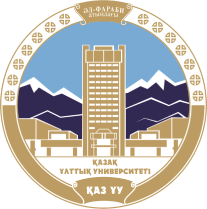 КазНУ им. аль Фарабиисторический факультет кафедра истории Казахстана
Удербаева С.К. 
Лекция по курсу «Микроистория» для магистрантов специальности «История (7M01601)».
Тема: 8.
Жак Ревель (фр. Jacques Revel) — известный французский историк.
Жак Ревель (Jacques Revel) - французский историк и исследователь, известный своими работами в области истории искусства, культурной истории и социальной истории. Он родился 14 ноября 1942 года.Жак Ревель — представитель четвертого поколения французской исторической Школы «Анналов». В начале своей профессиональной деятельности занимался социальной и культурной историей Европы XVI—XVII веков (в частности Италии), затем сосредоточился на историографии XIX—XX веков.
Жак Ревель является одним из ведущих исследователей в области истории культуры и культурной истории Франции. Его работы охватывают различные аспекты культурной истории, включая историю чтения, историю изобразительного искусства, историю литературы и многие другие темы. Он также изучал социокультурные изменения в разные исторические периоды.
Жак Ревель также играл важную роль в развитии историографии и методологии исторического исследования, особенно в контексте культурной истории и социальной истории. Его работы оказали влияние на многих исследователей во всем мире.Жак Ревель оказал значительное влияние на развитие микроистории, методологического подхода к историческим исследованиям, который акцентирует внимание на деталях, малых событиях и микроисторических случаях, чтобы лучше понять более общие социокультурные процессы и явления.
Его работа и вклад в эту область выражаются в следующих аспектах:	Внимание к повседневной жизни: Жак Ревель акцентировал внимание на исследовании повседневной жизни обычных людей. Он исследовал маленькие аспекты жизни, такие как обычные записи, письма, картины и прочие материалы, которые часто игнорировались традиционными историками.	Метод микроанализа: Ревель разработал метод микроанализа, который позволяет исследователям анализировать и интерпретировать мелкие детали и фрагменты исторических источников. Этот метод помогает лучше понять поведение и мотивацию людей, их культурные установки и взаимодействие в различных социокультурных контекстах.
Контекстуальный анализ: Ревель призывал к учитыванию контекста и среды, в которой происходили микроисторические события. Он считал, что даже мелкие детали могут бросать свет на социокультурные процессы и события в целом.	Важность повествования: В своих исследованиях Ревель придавал большое значение повествованию и сюжетам. Он подчеркивал, что хорошо составленные истории и рассказы могут помочь лучше понять микроисторические события и их значения.
UN MOMENT, DES HISTOIRESbyJacques Revel, Christophe Prochasson|FrenchSeptember 6, 2018
Вклад в культурную историю: Ревель сделал важный вклад в развитие культурной истории, демонстрируя, как микроисторический подход может помочь в изучении культурных изменений и эволюции в течение времени.	Благодаря своему методологическому вкладу и работе в области микроистории Жак Ревель оказал влияние на многих историков и исследователей, стимулировавших развитие этого подхода к историческим исследованиям.
История частной жизни. Том 3. От Ренессанса до эпохи Просвещения.
Один из авторов Жак Ревель.
 Москва. Издательство: Новое литературное обозрение. 2016. 720 с.
Пятитомная «История частной жизни» — всеобъемлющее исследование, созданное в 1980-е годы группой французских, британских и американских ученых под руководством прославленных историков из Школы «Анналов» — Филиппа Арьеса и Жоржа Дюби. Пятитомник охватывает всю историю Запада с Античности до конца XX века.В третьем томе рассказывается о том, как Европа и Америка вступают в Новое время: осознание идеи индивидуальности, распространение грамотности, религиозная Реформация оказывают влияние на частную жизнь, впервые позволяя сделать ее по-настоящему приватной, меняя отношение к браку, детям и дружбе, вере, этикету и политике.
«Микроистория и анналы» («Microhistory and the Annales») - в этой книге Ревель обсуждает связь между методами микроистории и анналистской школой истории.	«История в истории» («Pour une histoire culturelle») - в этой книге Ревель затрагивает вопросы культурной истории и исследует методологию культурных исследований.	«Критика и общество: роль критики в современной литературной теории» («Criticism and Society: The Role of Critique in Modern Literary Theory») - в этой работе Ревель обсуждает критический анализ и его роль в современной литературной теории.
Некоторые из его наиболее известных трудов:	«Микроистория: две или три вещи, которые я знаю о ней» («Microanalysis and the Construction of the Social») - в этой статье Ревель представил свой метод микроанализа, который стал одним из ключевых элементов микроистории.	«Микроистория: исследование повседневной жизни» («Microhistory and the Lost Peoples of Europe») - в этой книге Ревель разрабатывает методологию микроистории, подчеркивая важность изучения повседневных событий и мелких деталей.	«За гранью анналов: новая история и новая Америка» («Beyond the Annales: New Interpretations of the Americas») - это сборник статей, включая работу Ревеля, о новых направлениях и методах исторического исследования.
Эти труды представляют собой лишь небольшую часть обширного вклада Жака Ревеля в различные области исторических исследований, включая микроисторию, культурную историю и методологию истории. Его работы оказали влияние на множество исследователей и стали важными текстами для понимания современных направлений в исторической науке.
Литература:
Ревель Ж. Микроисторический анализ и конструирование социального// Одиссей. Человек в истории. М.,1996// Режим доступа// http://krotov.info/libr_min/17_r/ev/vel.html
Критический путь. Двенадцать испытаний социальной истории. Париж. Galaade. 2006. 448 с.
Ревель Ж. Биография как историографическая проблема / Пер. с фр. Ю.В. Ткаченко. — М.: Рос. гос. гуманит. ун-т, 20
Вопросы для самоконтроля:
1. Какие основные области исследований Жака Ревеля и какие вопросы он исследовал в своих работах?
2. Какое влияние оказала методология исследований Жака Ревеля на современную культурную и социальную историю?
3. Какие методологические подходы и методы исследования использовал Жак Ревель в своих исследованиях?
4. Какие новаторские идеи или концепции были предложены Жаком Ревелем в отношении исторической памяти и общественной памяти?
5. Каким образом исследования Жака Ревеля связаны с развитием исторической науки и методологии исторического исследования?
6. Каким образом работы Жака Ревеля внесли вклад в наше понимание частной жизни и обычаев в разные исторические периоды?